本
科
生
毕
业
答
辩
本
科
生
毕
业
答
辩
标题: 文字内容
答辩人：学术堂
实证验证模型
模型建立
文献综述
结论局限
Title: xxxxxxxxxxx
文献综述
Firm-based
Consumer-based
品牌资产
Consumer-
based
Firm-based
Brand Equity
文献综述
结论局限
模型建立
实证研究
Main Point
产品伤害危机
Add Explanation Here
文献综述
结论局限
模型建立
实证研究
产品伤害危机对品牌资产的影响
文献综述
结论局限
模型建立
实证研究
Add Explanation Here
文献综述
结论局限
模型建立
实证研究
Add Explanation Here
文献综述
结论局限
模型建立
实证研究
PPT
文献综述
结论局限
模型建立
实证研究
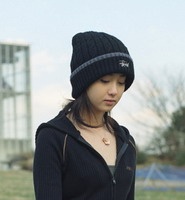 谢
谢